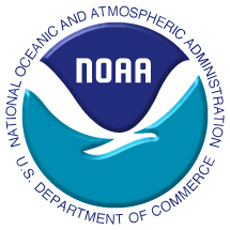 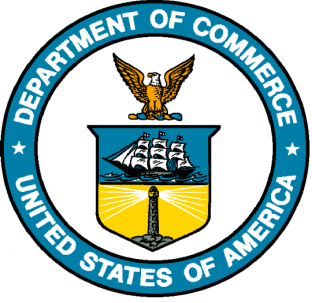 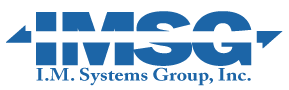 SNPP VIIRS Dust and Smoke Products
Shobha Kondragunta1 and Pubu Ciren2
1NOAA/NESDIS/STAR   2IMSG@NOAA
NOAA Satellite Air Quality Proving Ground Workshop
September 9, 2015
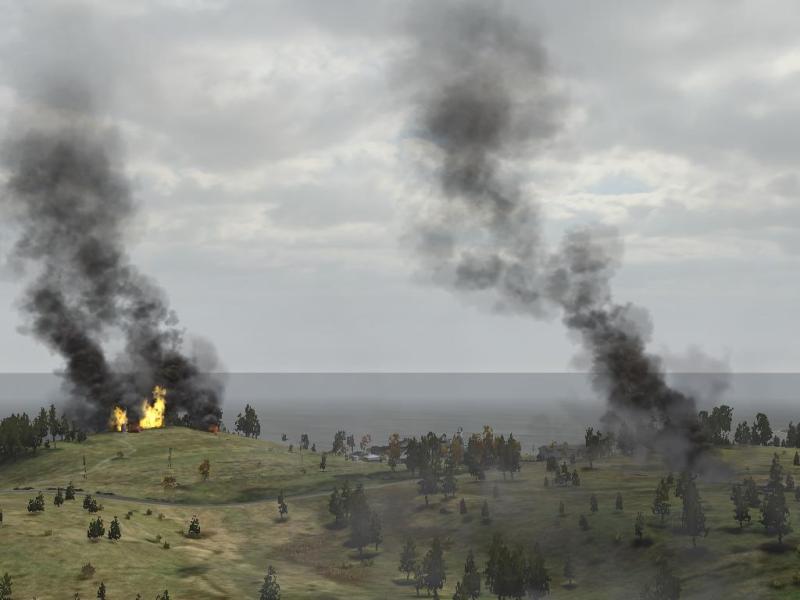 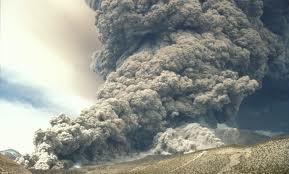 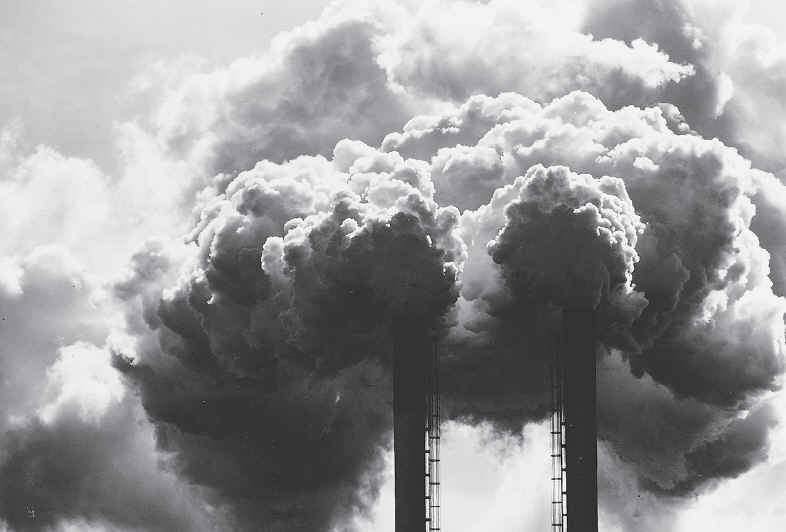 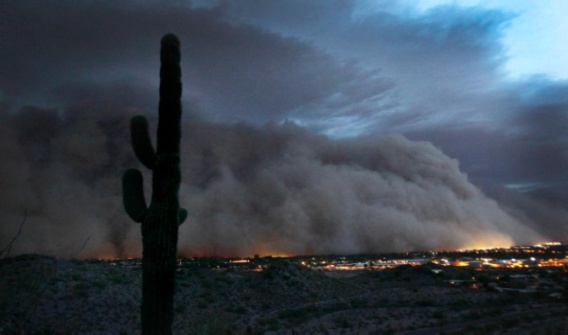 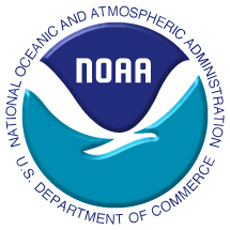 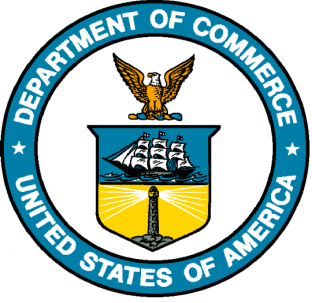 SNPP VIIRS Suspended Matter (SM)
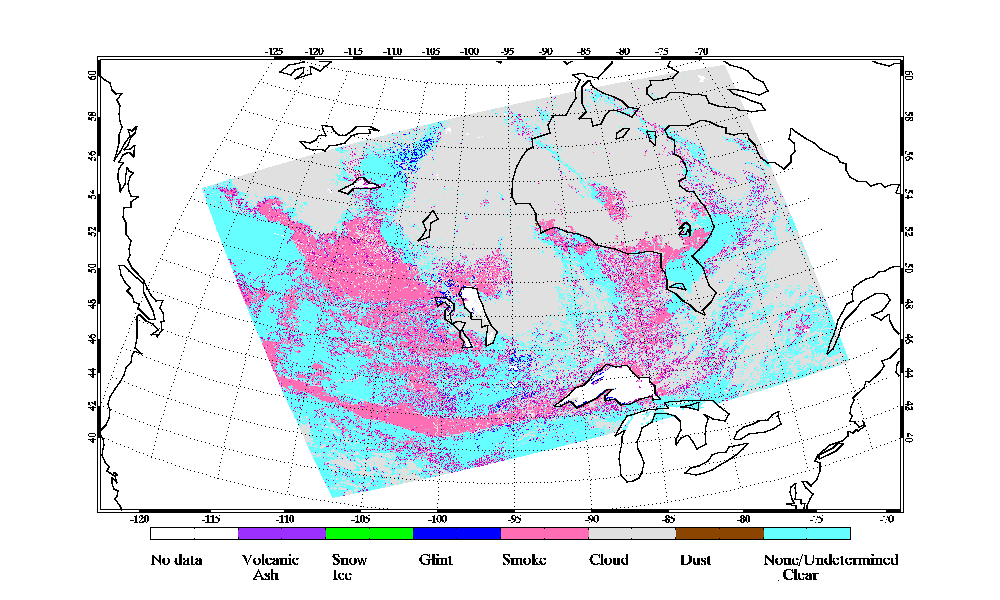 Output for each pixel (~750 m)
SM type flag (1 – yes; 0 – no)
Volcanic ash flag – passed on from VIIRS cloud mask algorithm
Dust flag
Smoke flag
Smoke concentration (right now fill values)
No aerosol
Unknown aerosol
Clear sky
Quality flags
Low
Medium
High
Dust Aerosol Index (DAI)
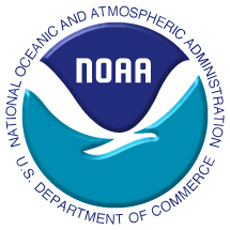 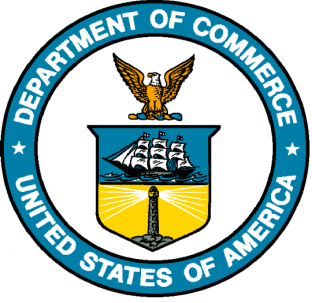 DAI = -100*[log10(R412nm/R445nm)-log10(R’412nm/R’445nm)]

NDAI = -10*[log10(R412nm/R2250nm)]
R’ -- reflectance from Rayleigh scattering
Detection not performed for the following conditions:
Clouds: screened by using R412 nm and cloud mask
Residual clouds
Over water: screened by 860 nm spatial variability test
Over land: screened by using 412 nm spatial variability test
Bright surfaces: normalized difference index of 1.24 and 2.25 µm
Turbid water: screened using 746 nm and 1.24 µm 
Sunglint
Snow/ice
fires
3
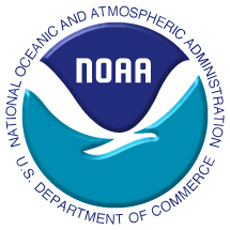 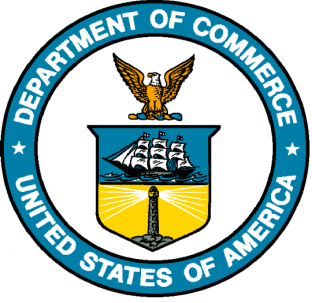 Product Accuracy
Two years of SNPP VIIRS dust and smoke detection product validated against CALIPSO
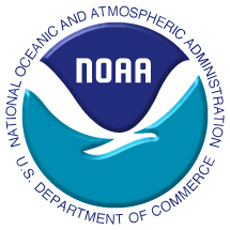 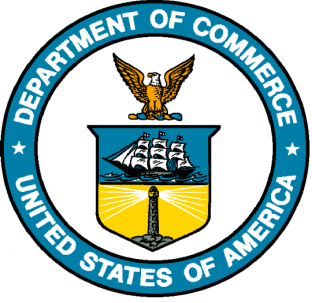 Product Accuracy
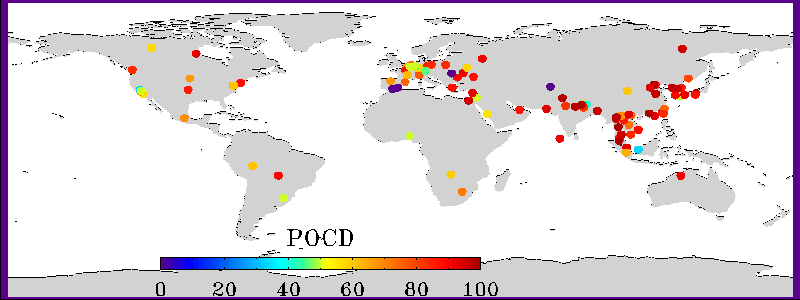 Two years of VIIRS smoke/dust vs. AERONET aerosol classification based on Angstrom Exponent
Smoke
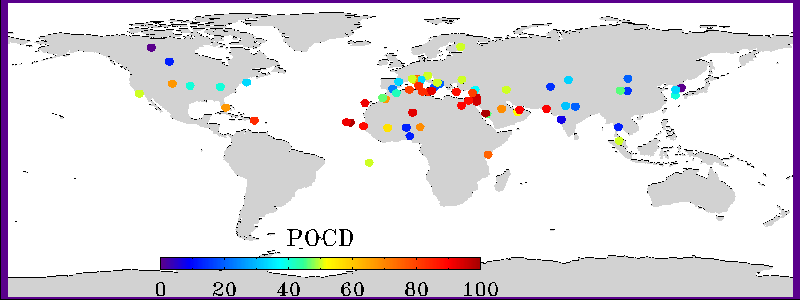 Dust
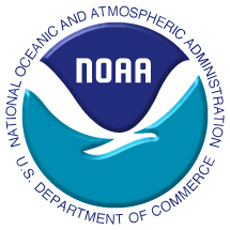 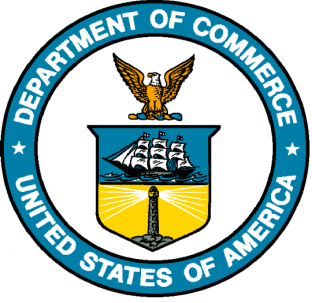 Transatlantic dust transport
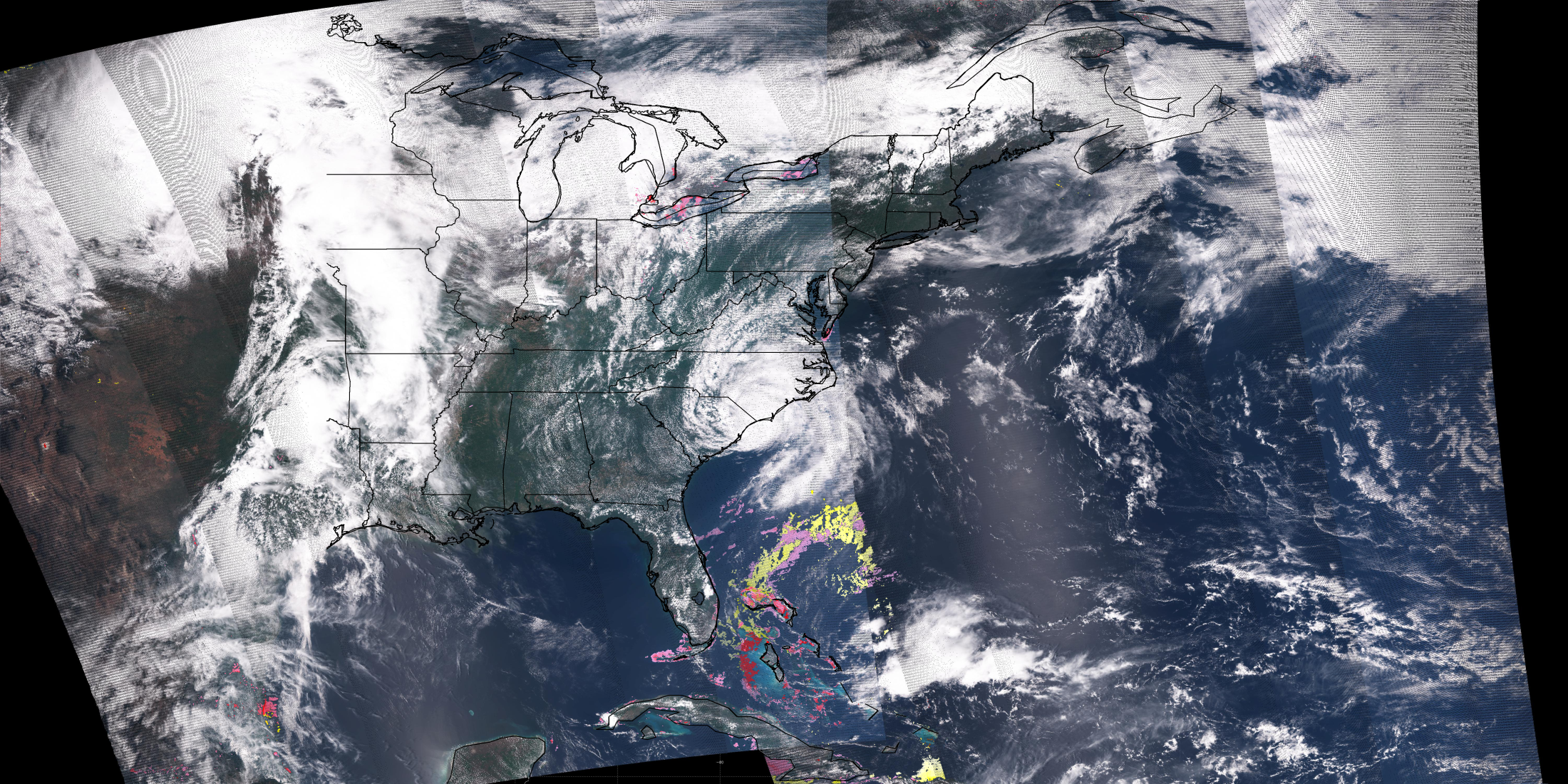 Year of 2014
May 10, 2015
6
May 10, 2015
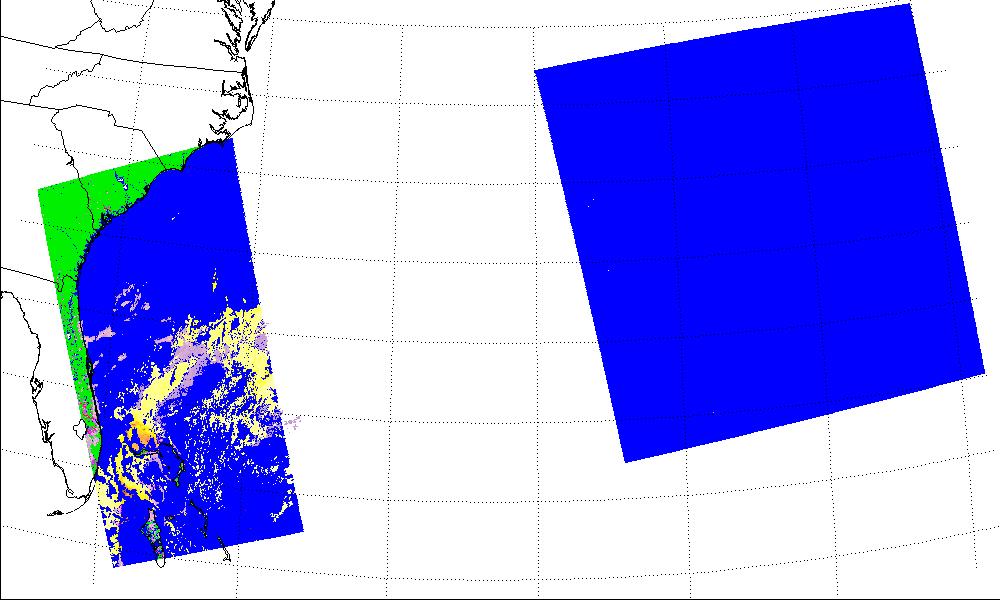 Sunglint region
May 10, 2015
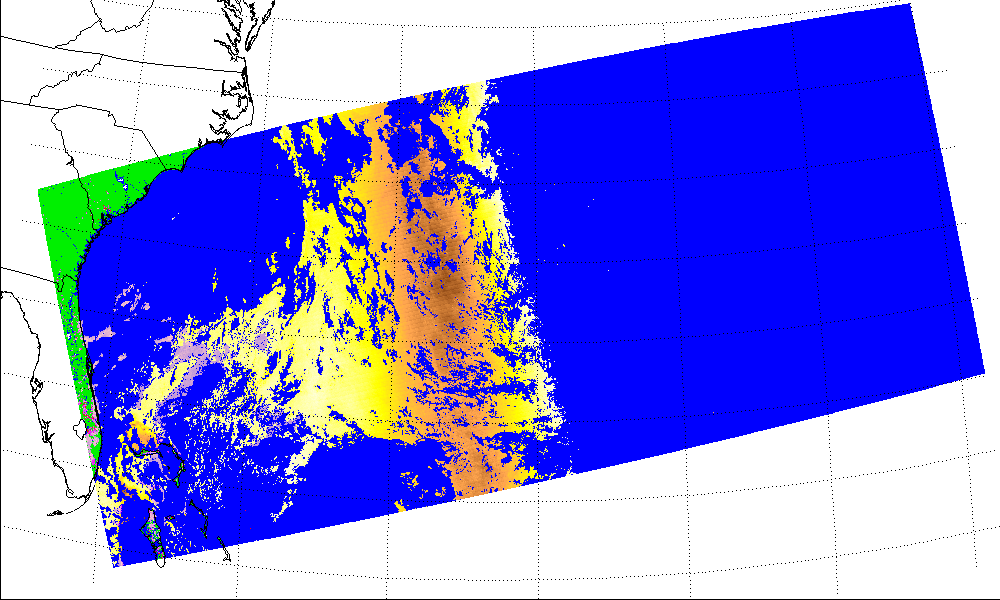 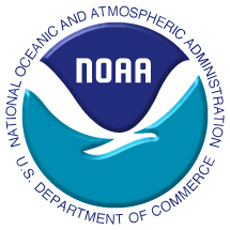 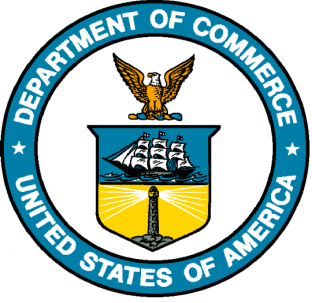 Smoke TransportJune 8 to July 15, 2015
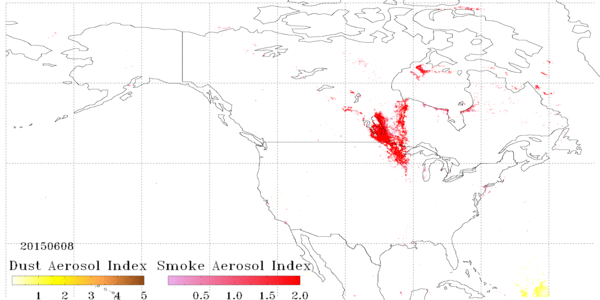 9
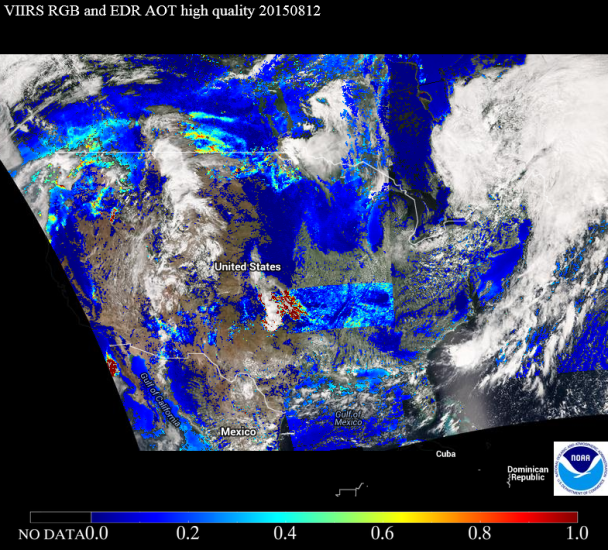 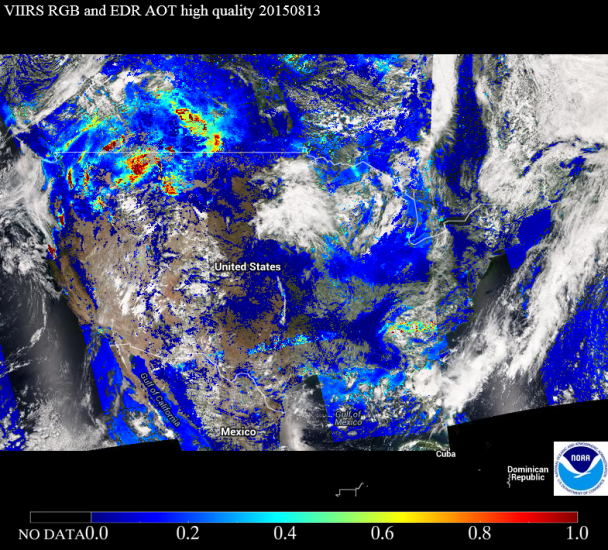 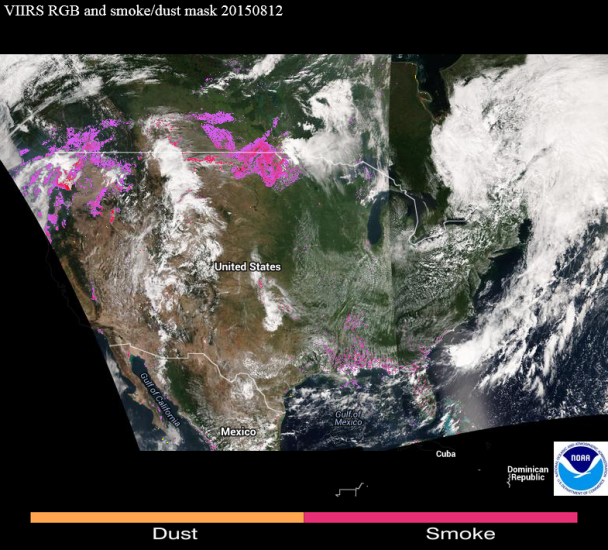 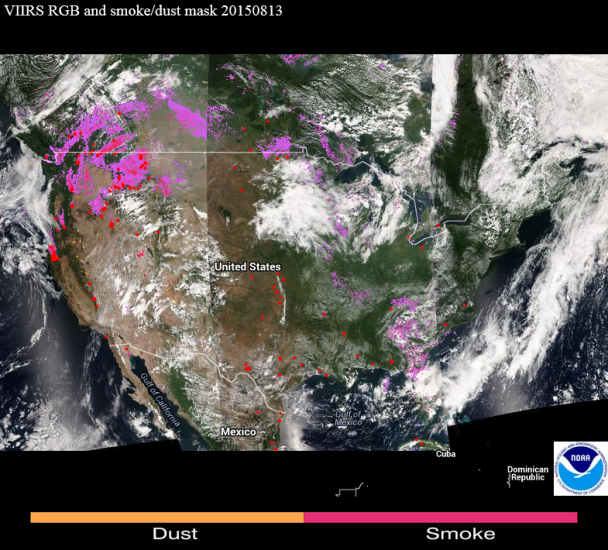 12 Aug
13 Aug
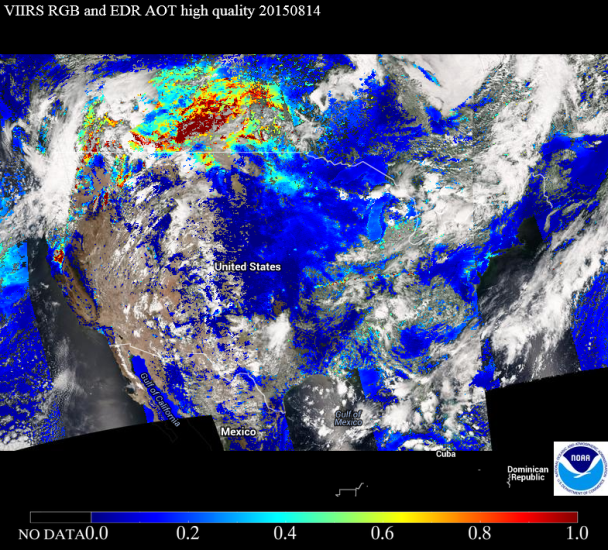 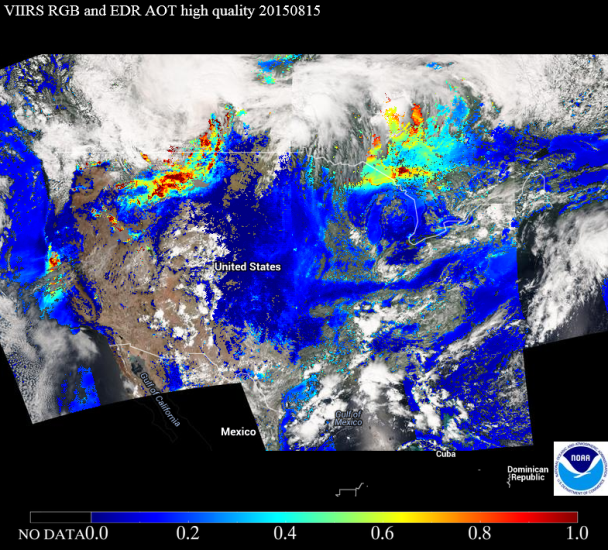 12 Aug
13 Aug
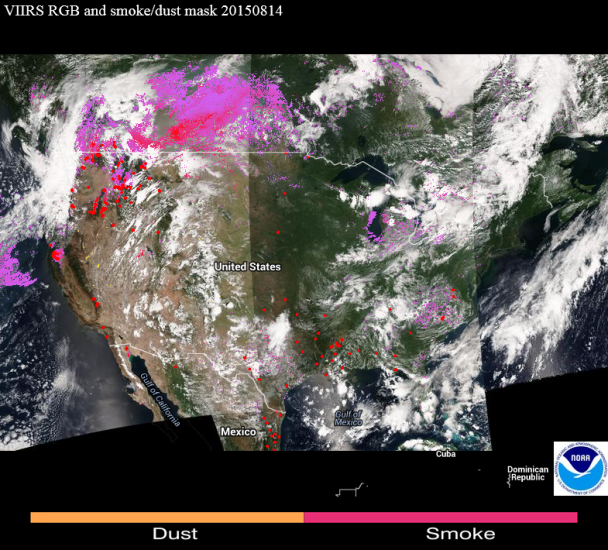 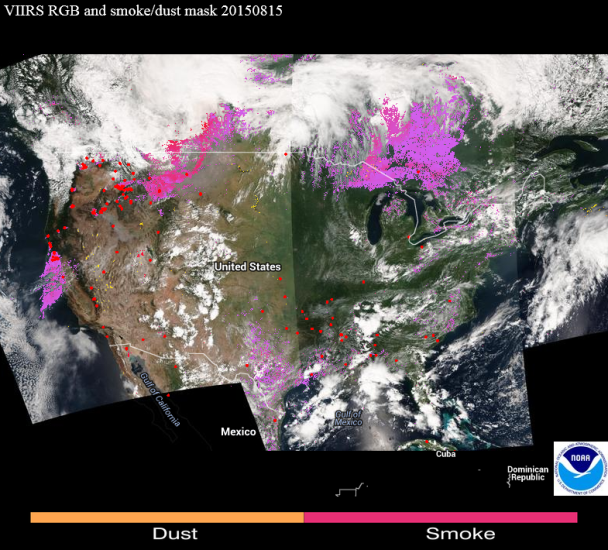 15 Aug
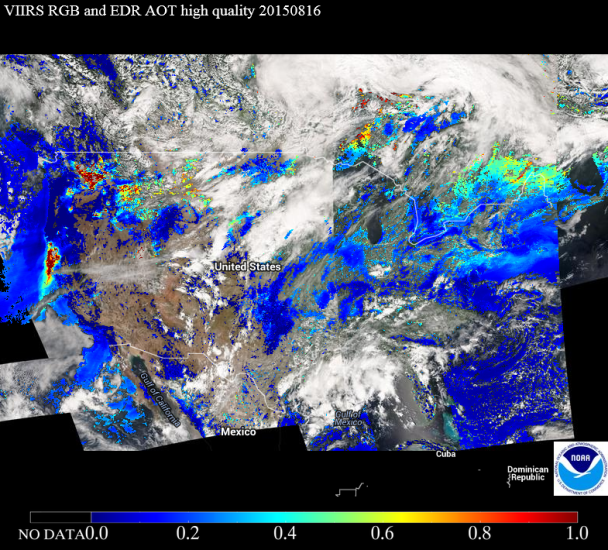 14 Aug
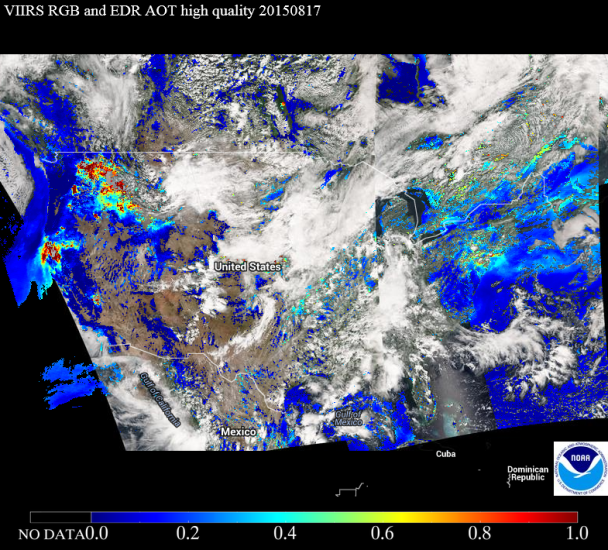 15 Aug
14 Aug
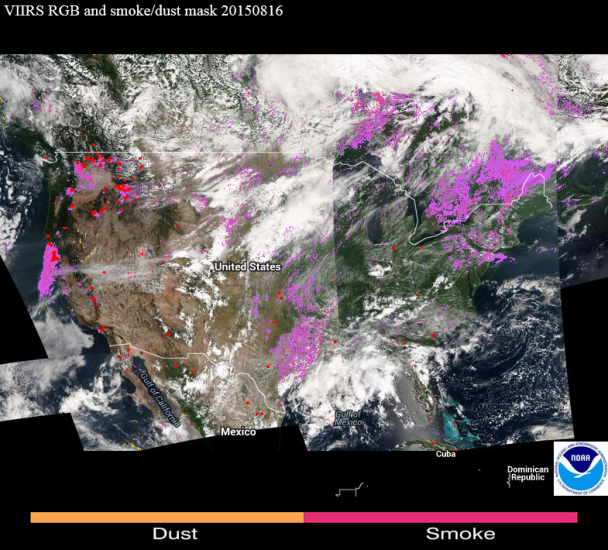 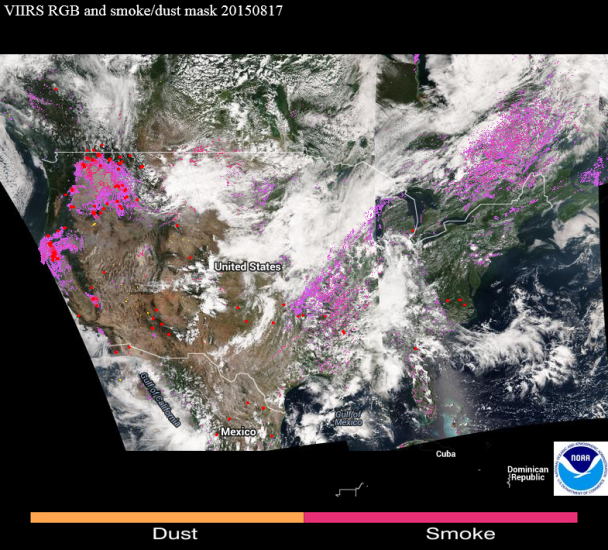 16 Aug
17 Aug
16 Aug
17 Aug
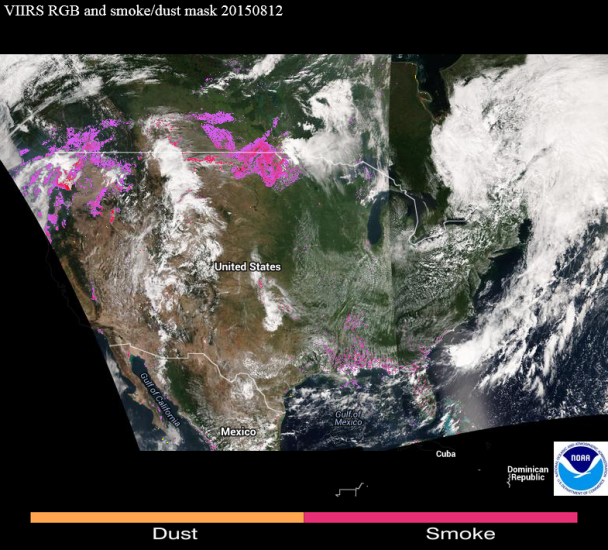 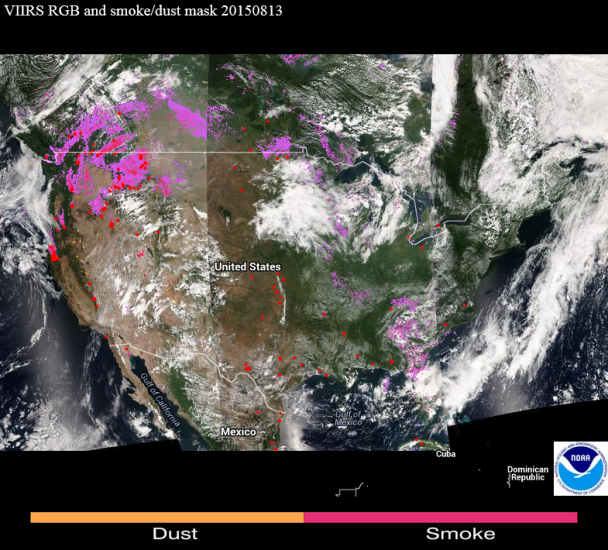 VIIRS
OMPS
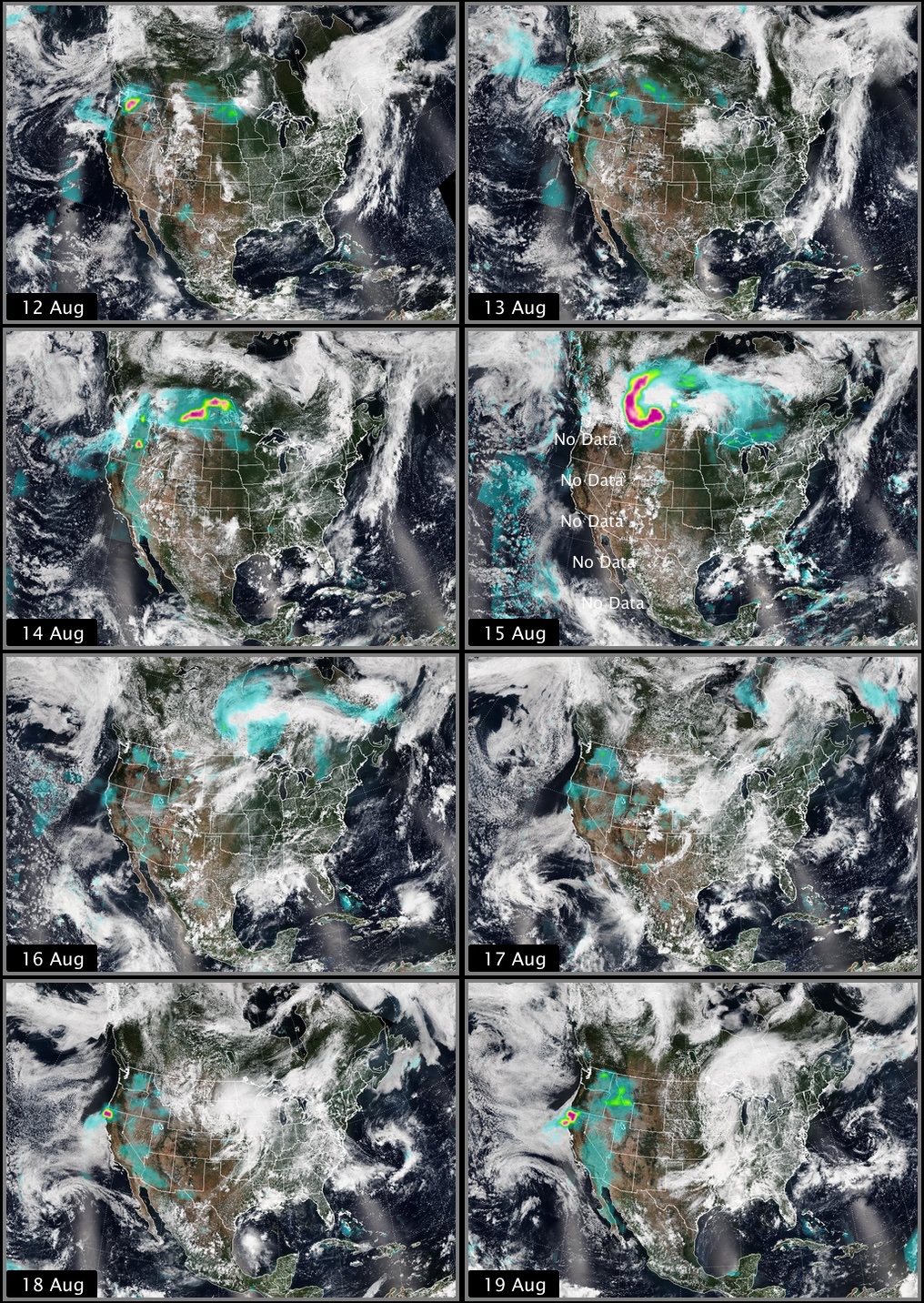 12 Aug
13 Aug
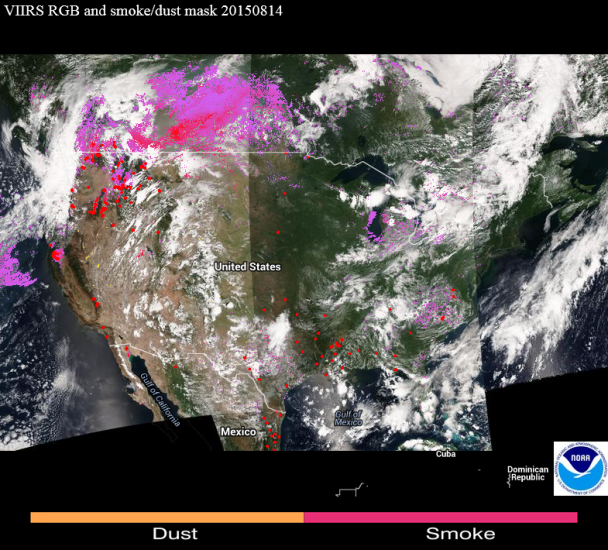 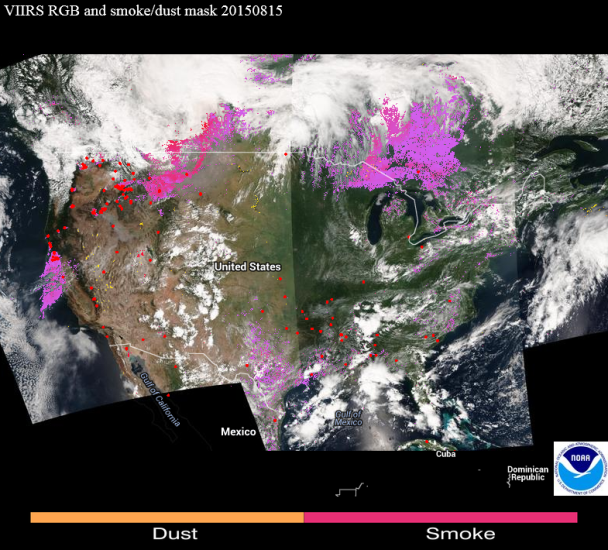 15 Aug
14 Aug
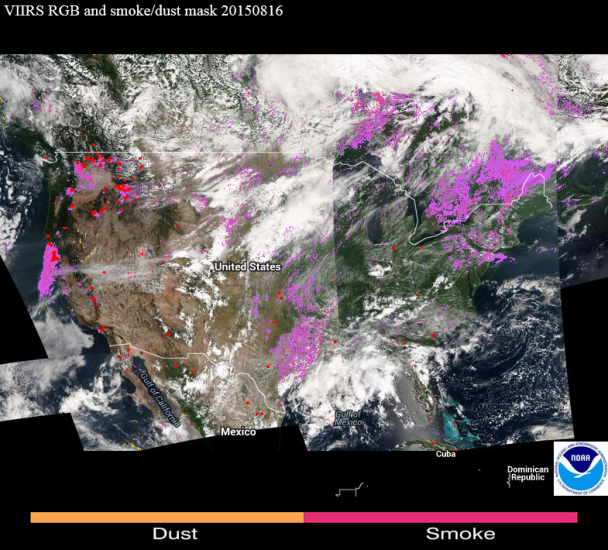 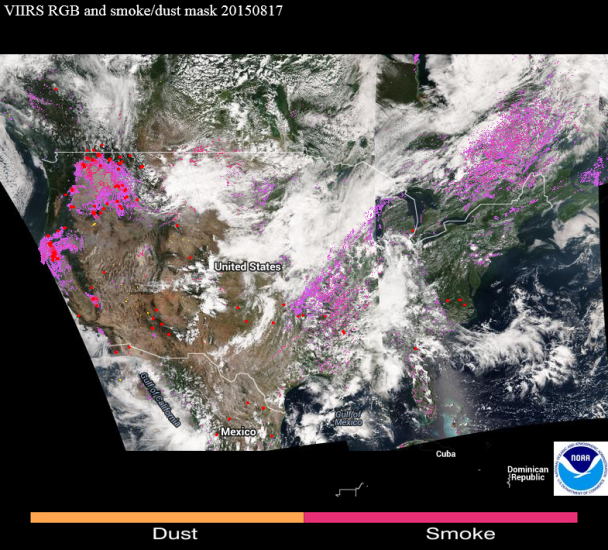 16 Aug
17 Aug
June 10, 2015
VIIRS
OMPS
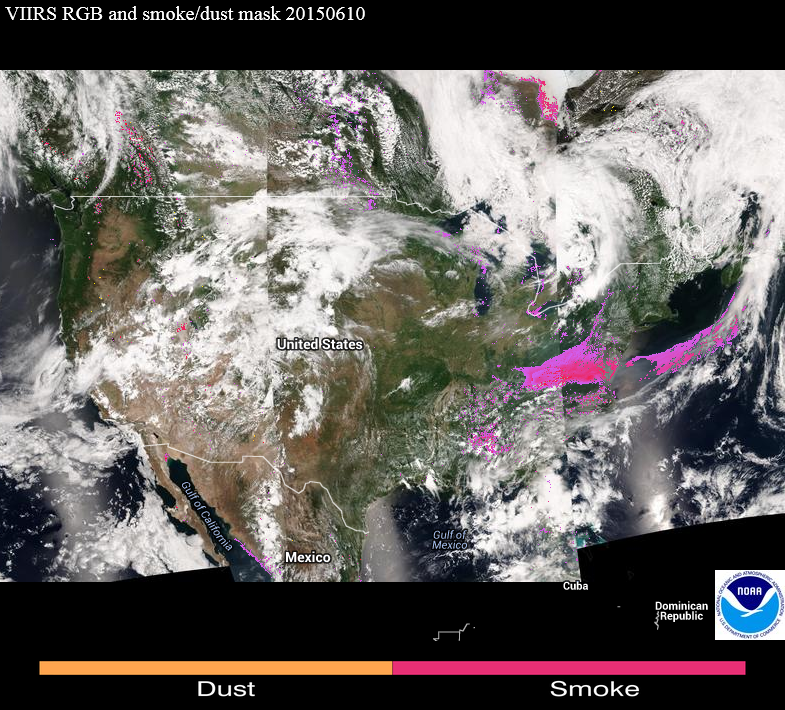 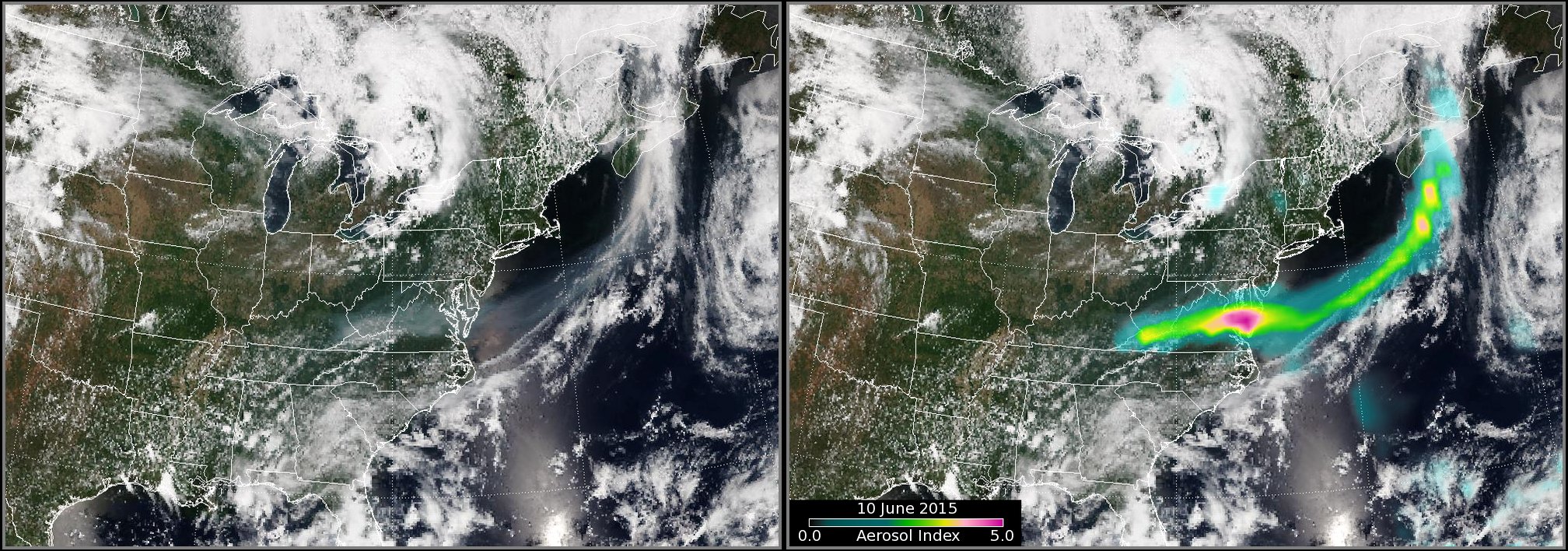 August 9, 2015
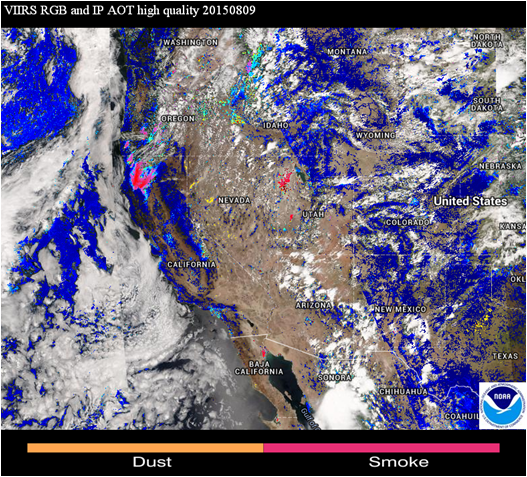 Dry lake beds flagged as smoke
Some bright surfaces get flagged as smoke
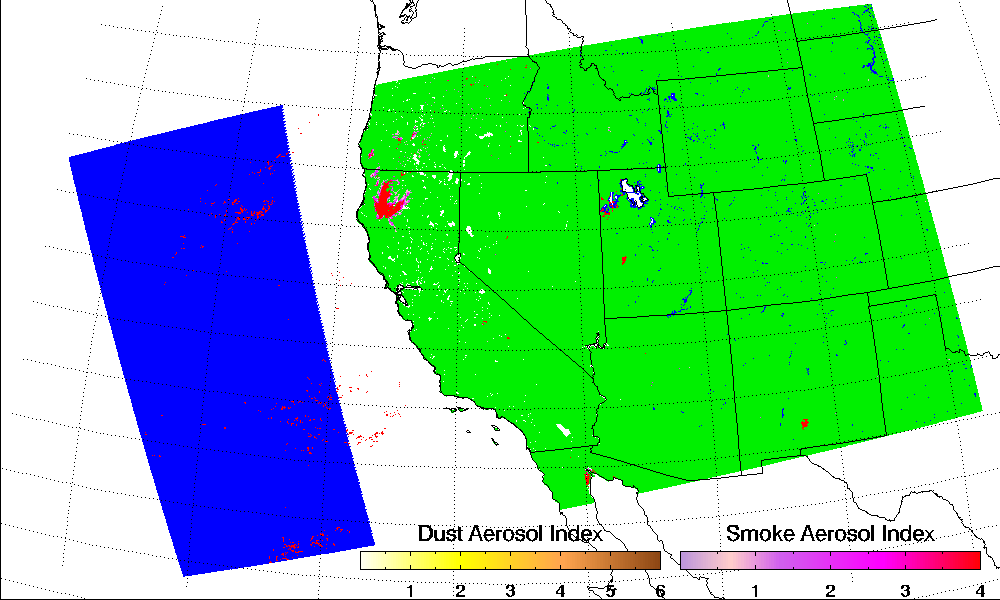 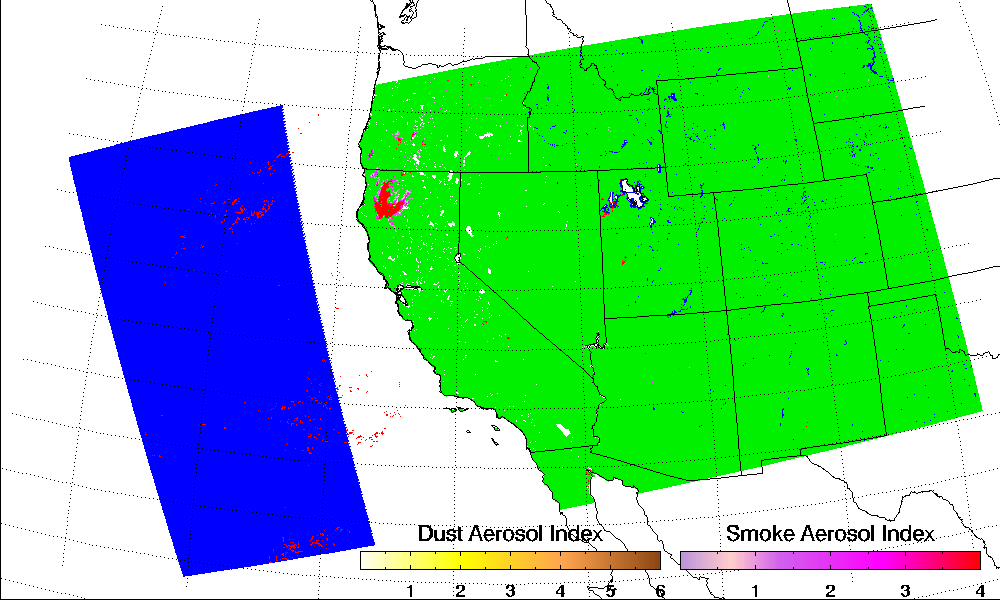 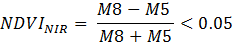 M5: 672 nm
M8: 1240 nm
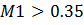 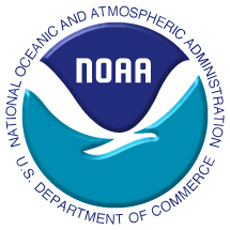 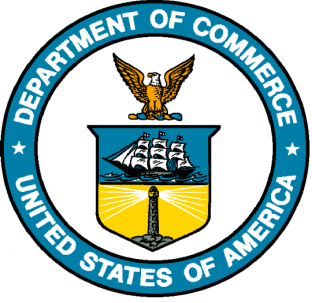 July 9, 2015
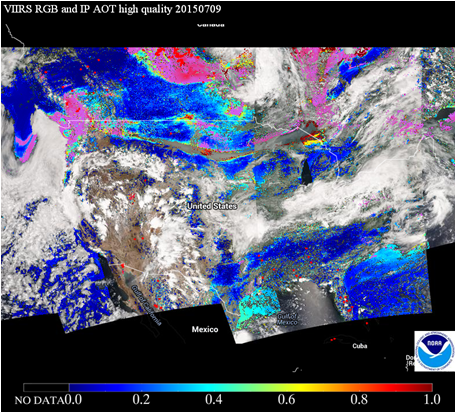 Smoke mis-identified as cirrus flag in VCM
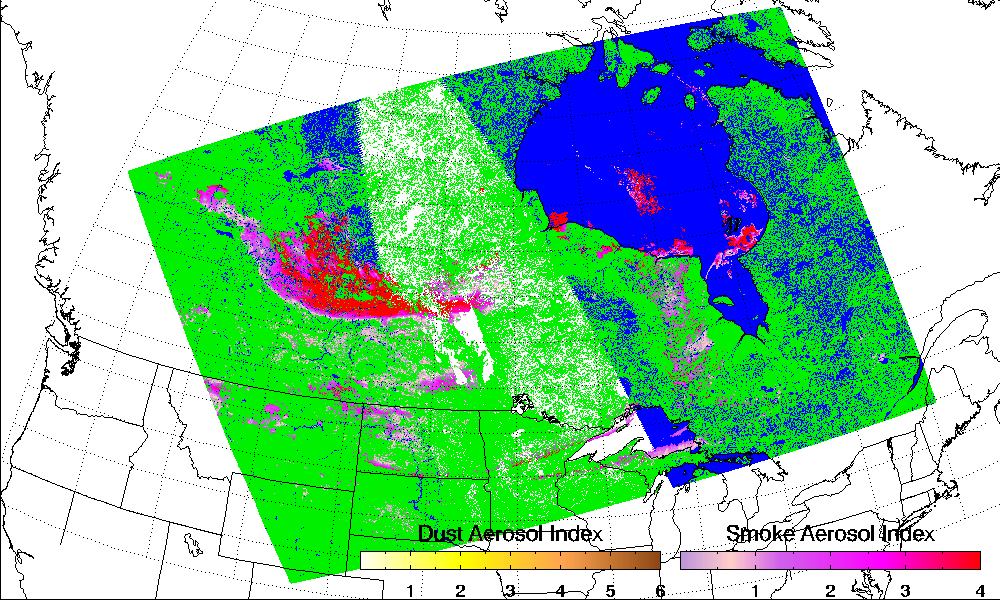 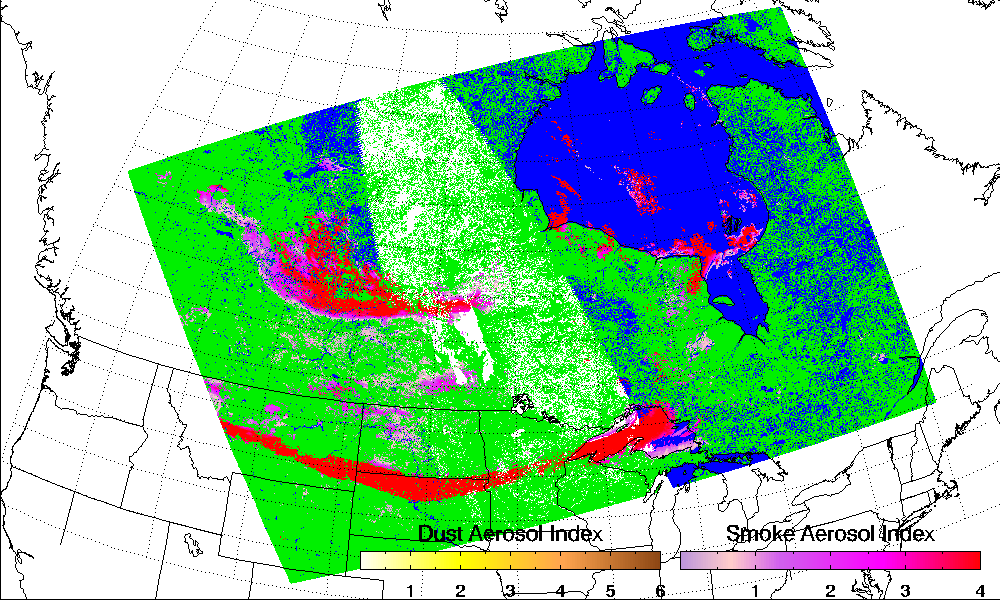 With cirrus flag turned off
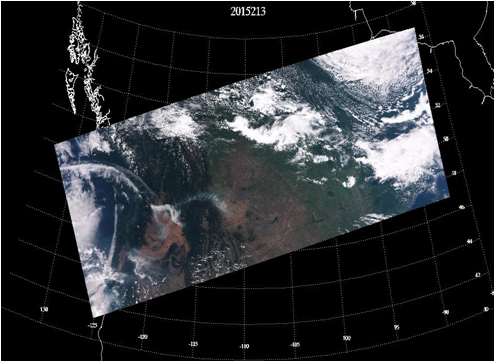 Smoke plume
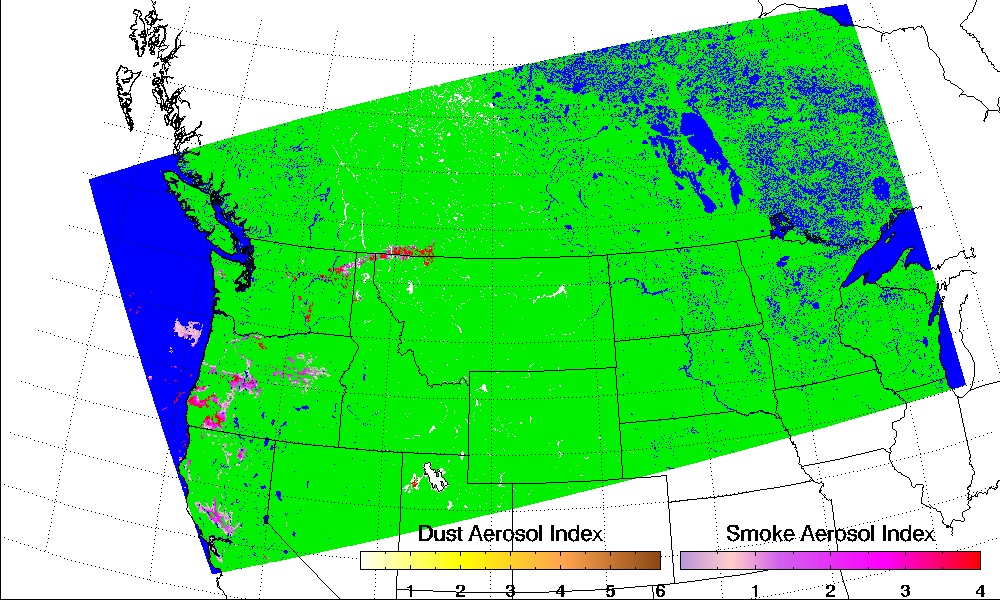 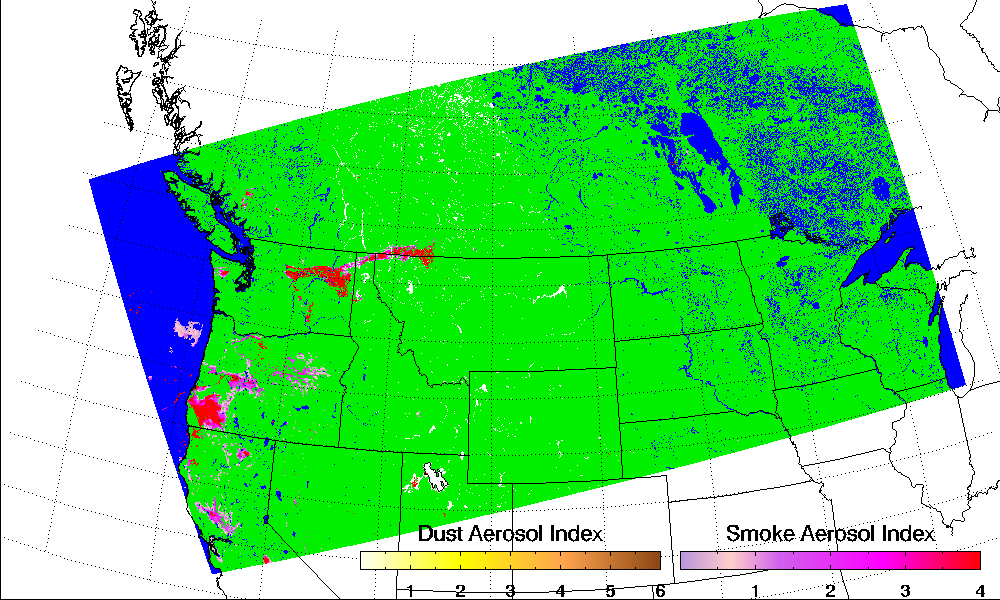 With cirrus flag turned off
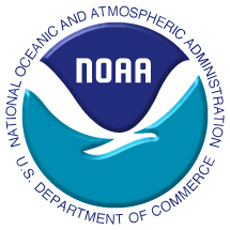 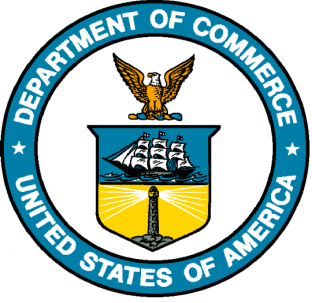 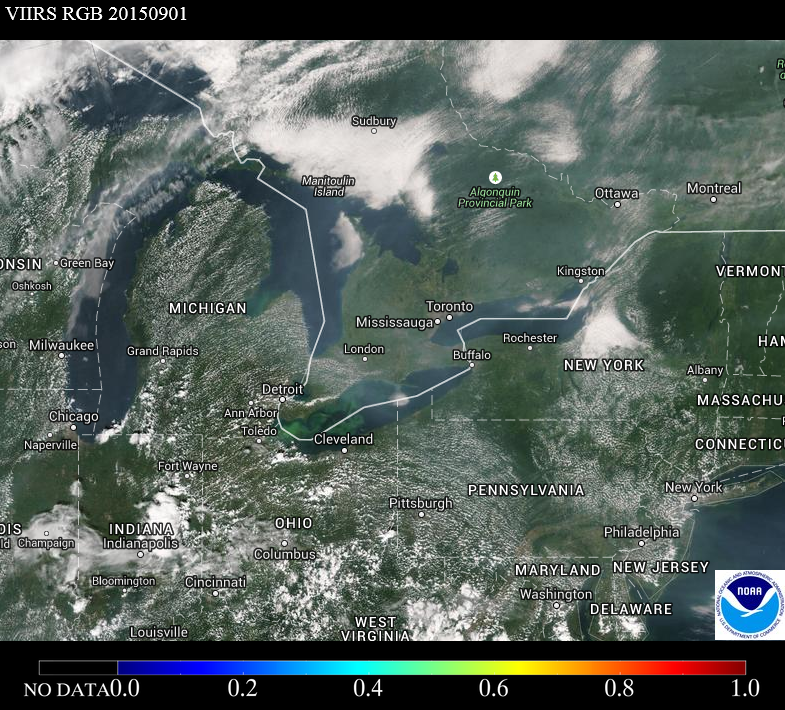 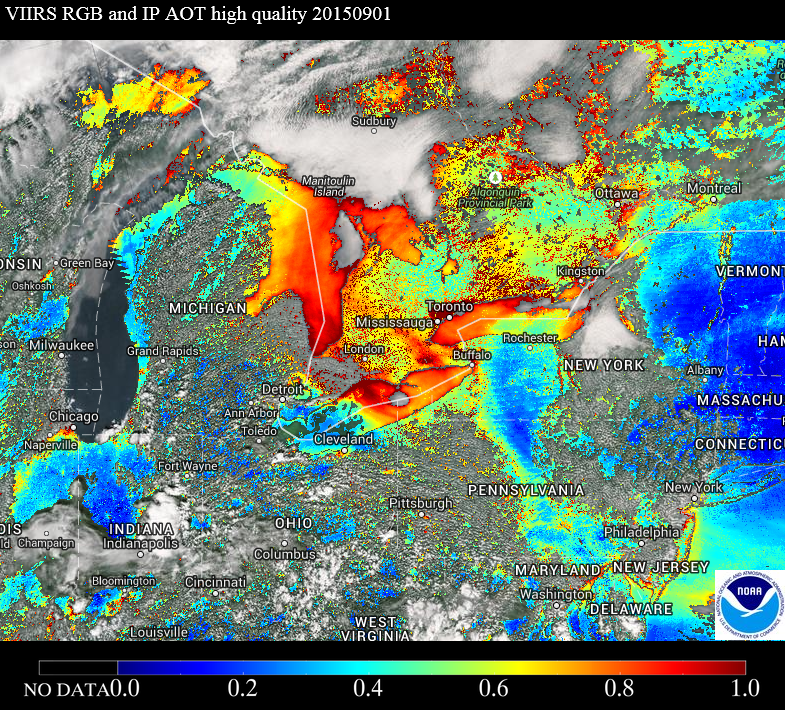 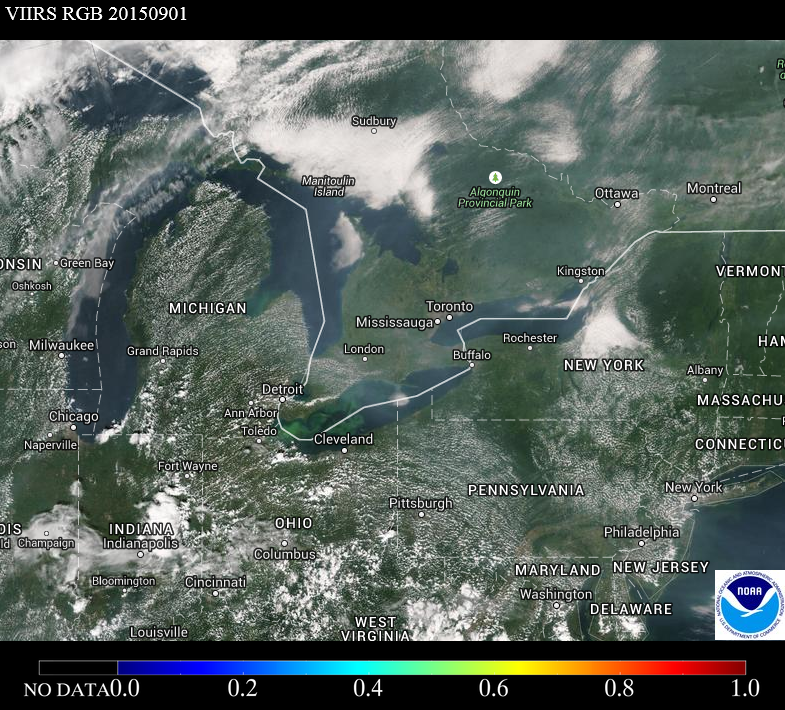 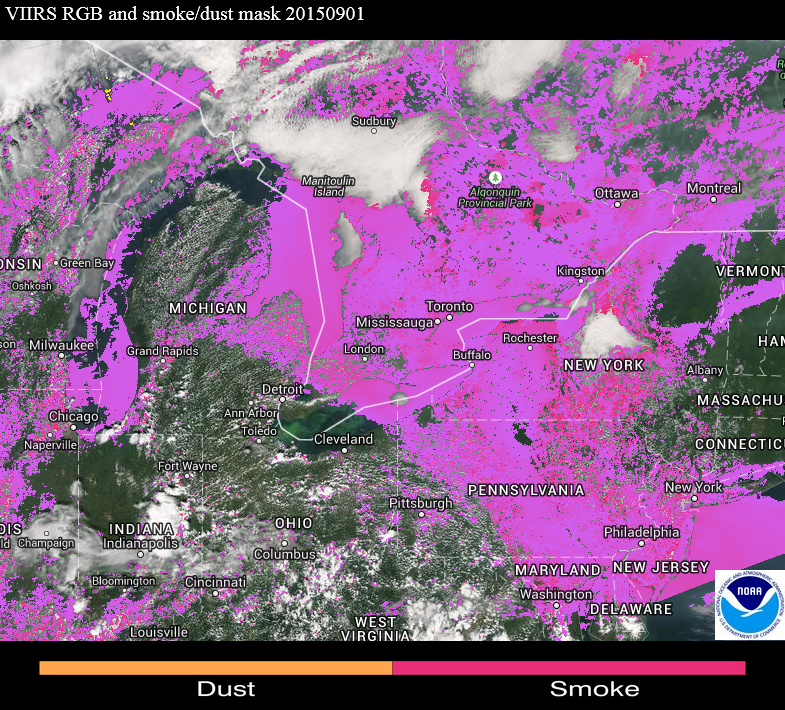 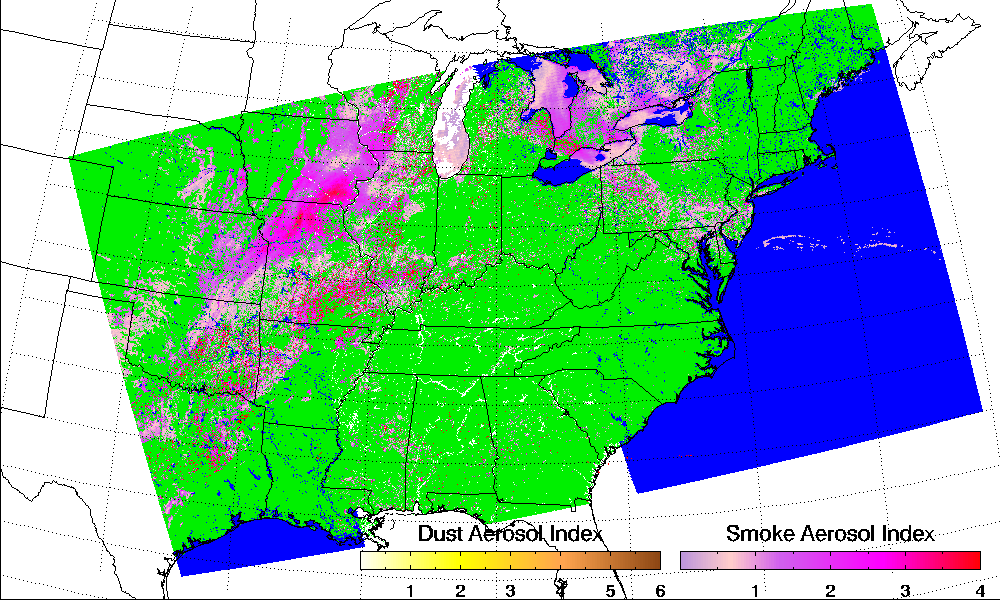 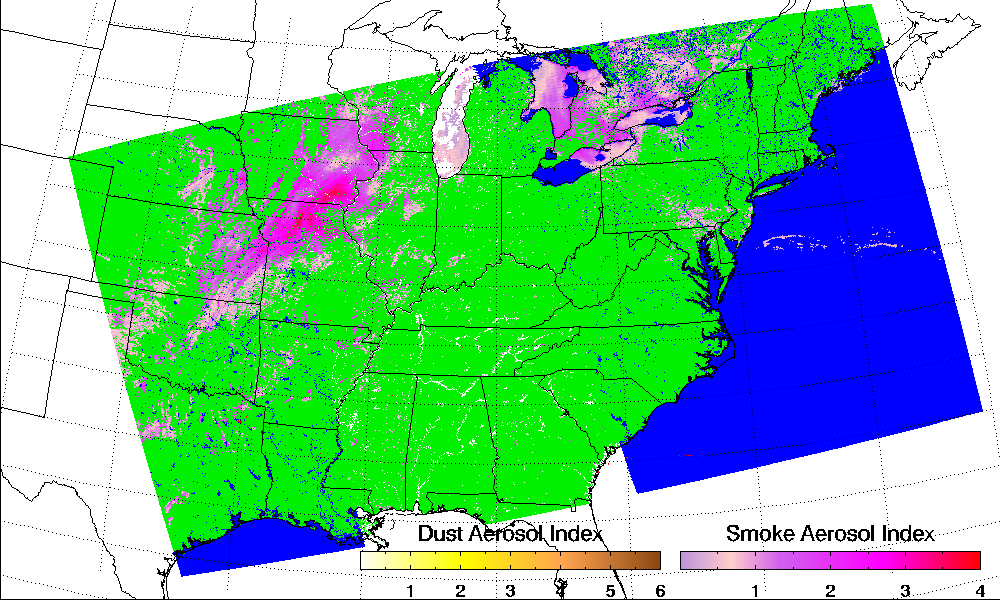 Smoke near clouds assigned “low quality” using a standard deviation test:
StdDev_M1 > 0.01
Backup Slides
Validation Strategy
TRUTH DATA
Dust/smoke detection algorithm run on VIIRS data for the entire year of 2013 and 2014.
VIIRS smoke/dust detection matchup with AERONET Observations
VIIRS smoke and dust detection matchups with CALIPSO VFM
Derive performance metrics
Accuracy
Probability of Correct Detection (POCD)
Probability of False Detection (POFD)
VIIRS
POCD = A/(A+C)
POFD = B/(A+B)
Accuracy* = (A+D)/(A+B+C+D)
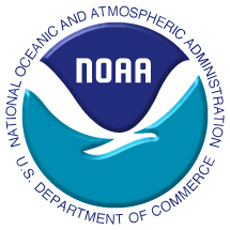 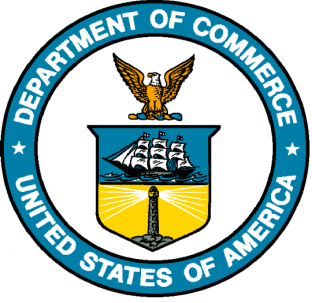 VIIRS vs. CALIPSO
Year of 2013 and 2014
Land
Water
Global Granules for the year of 2013
23
VIIRS vs. AERONET  (DUST)
VIIRS vs. AERONET  (Smoke)
VIIRS vs. AERONET  (dust)
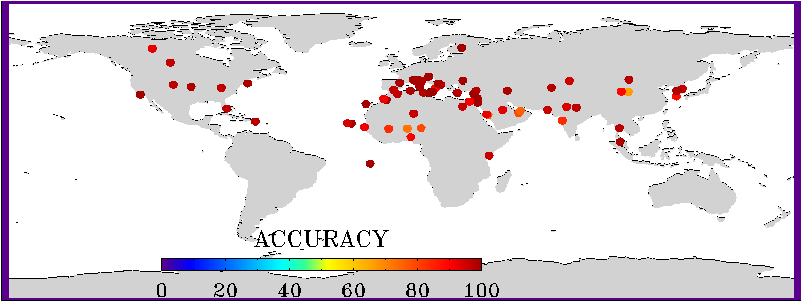 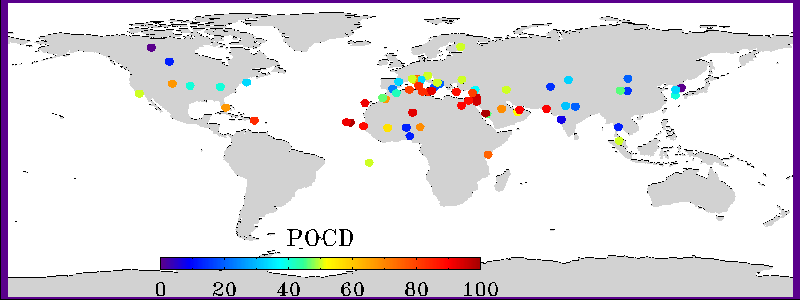 VIIRS vs. AERONET  (smoke)
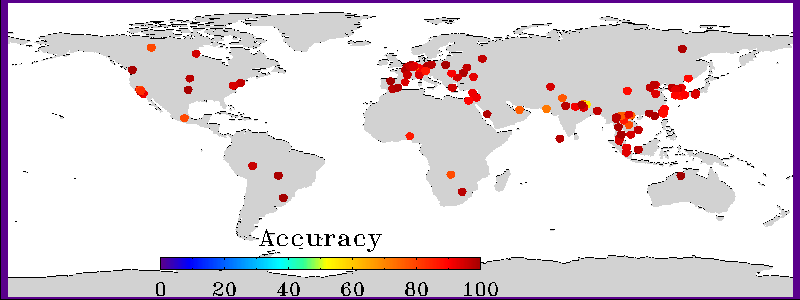 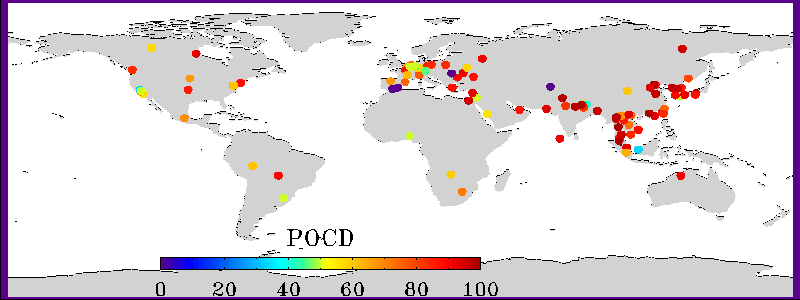 Near-real time run of JPSS SM algorithm on S-NPP VIIRS DB data
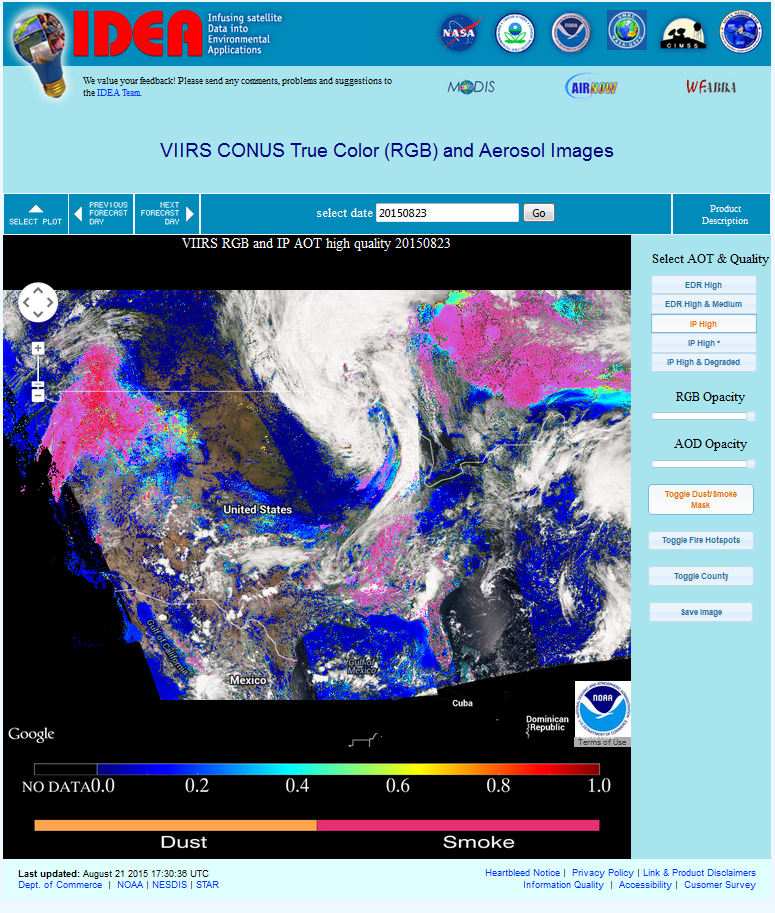 JPSS RR SM algorithm has been Implemented by using near-real time S-NPP VIIRS DB data over both CONUS and OCONUS
It provides daily monitoring of smoke/dust event OVER CONUS and Alaska
Summary
JPSS RR Suspended Matter algorithm is simple, fast,  and easy to be implemented operationally.
Validation results indicated that Accuracy and POCD for dust and smoke detection can be as high as 90% and 80 %, respectively.
Additional investigation of data artifacts (false detections) is required to enhance product accuracy.